Rekrutacja 2020/2021 do szkół ponadpodstawowych
Beata Niksa
Przygotowano na podstawie 
Zarzadzenia nr 4 Warmińsko – Mazurskiego Kuratora Oświaty z dnia 31.01.2020 r.
Egzamin ósmoklasisty
Wynik przedstawiony w procentach z:
 j. polskiego,
matematyki,
Mnoży się przez 0,35
 języka obcego nowożytnego
Mnoży się przez 0,3
Świadectwo
Oceny wyrażone w stopniu:
celujący – 18 pkt,
bardzo dobry – 17 pkt
dobry – 14 pkt
dostateczny – 8 pkt
dopuszczający – 2 pkt
Świadectwo ukończenia szkoły 
z wyróżnieniem – 7 pkt
Konkursy –  organizowane przez kuratorium
tytuł laureata (przedmiotowy) - 10 pkt
tytuł finalisty (tematyczny, interdyscyplinarny) - 7 pkt
tytuł finalisty (tematyczny, interdyscyplinarny) - 5 pkt
Zawody sportowe, artystyczne
międzynarodowe – 4 pkt
krajowe – 3 pkt
wojewódzkie – 2 pkt
powiatowe – 1 pkt
Wolontariat
Aktywność społeczna na rzecz środowiska lokalnego – 3 pkt
Ważne terminy
Złożenie wniosku o przyjęcie do szkoły
       11.05 (pn) – 23.06 (wt) do godz 1500
Złożenie świadectwa i zaświadczenia o wynikach egzaminu ósmoklasisty – 26 – 30.06  do godz 1500
Ogłoszenie list kandydatów zakwalifikowanych i niezakwalifikowanych – 13.07 (pn) 2020 r.
Wydanie skierowań na badania lekarskie 
                 11.05 – 14.07.2020 r.
Potwierdzenie woli wyboru szkoły przez rodzica, złożenie oryginału dokumentów – 13 – 20.07.2020 r.
Ogłoszenie list osób przyjętych i nieprzyjętych               21.07.2020r. (wt) do godz. 1400
Powodzenia
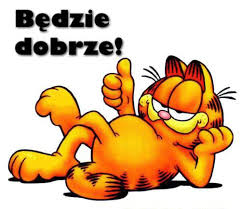